Renacer de 
Baja California
Dra. Cristina Pino Villar
26 de Enero, 2023
Índice
¿Dónde estamos?
Contexto histórico.
Vitivinicultura contemporánea.
Estrategias de posicionamiento/factores de éxito.
Retos.
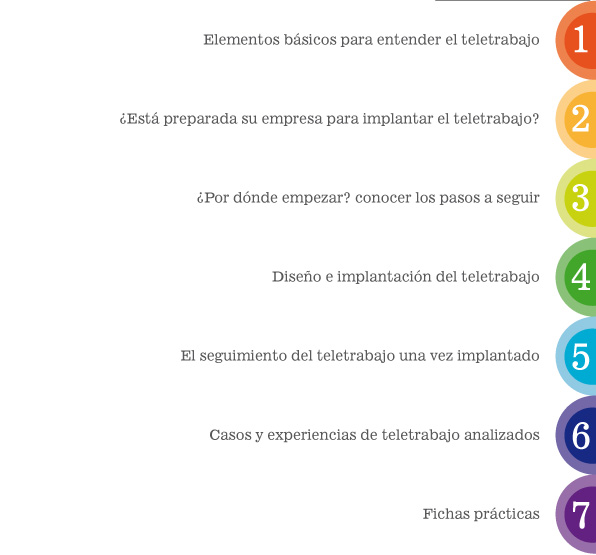 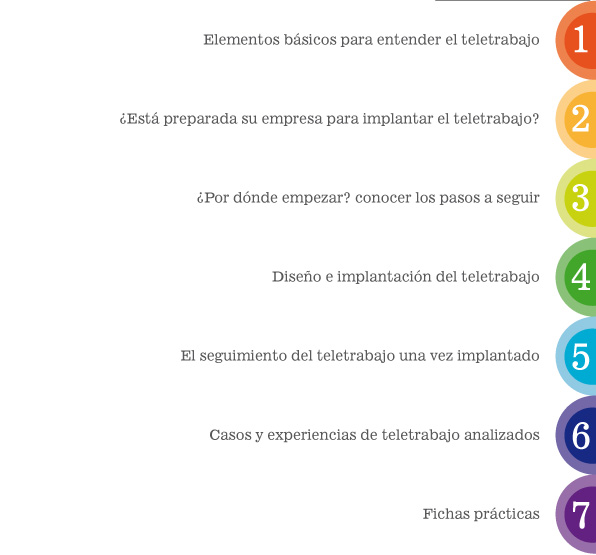 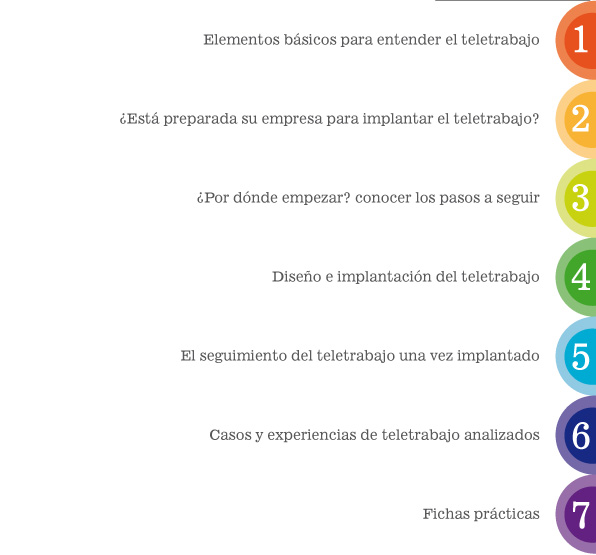 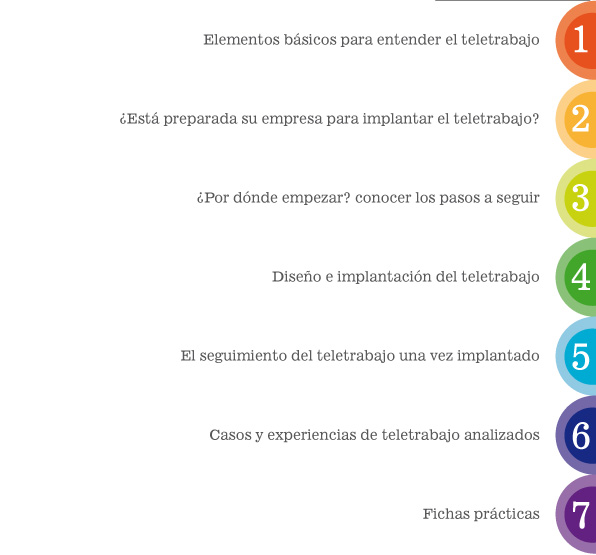 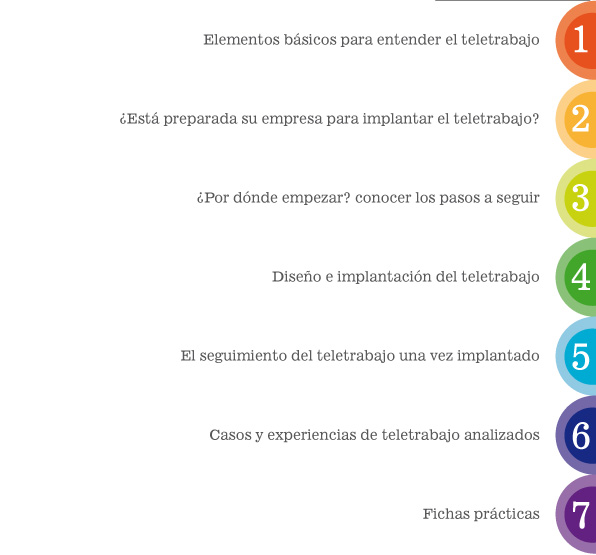 ¿Donde estamos?
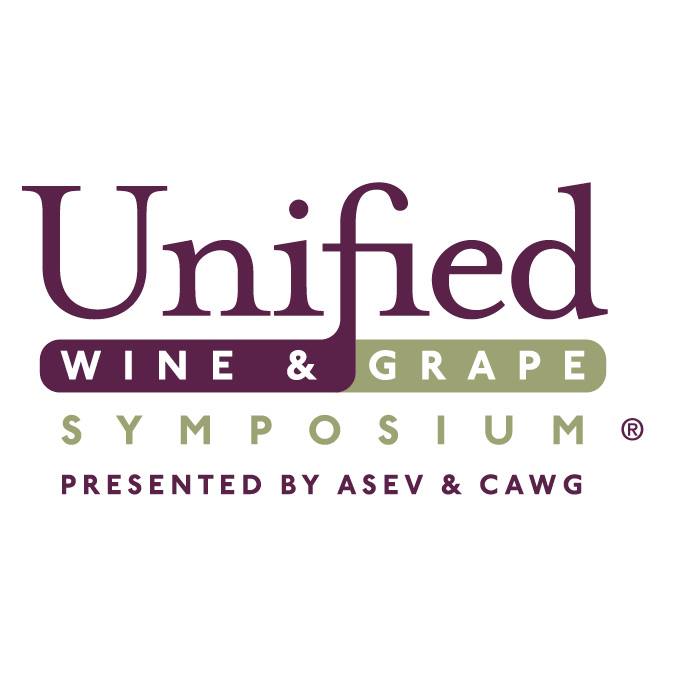 México
Producción nacional mexicana 2020-2021
14 estados productores.
35.822  Ha de superficie total plantada.
Alrededor de 500.000 Ton de uva.
38,7 millones de $MNX valor de la producción.
+ de 50 variedades de uva para la producción.
+ de 100 variedades en fase de ensayo.
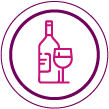 Vino 2021
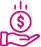 42 mmdp valor de la producción.


2.468 mdd valor de mercado.


1.2 L consumo per cápita.


5 de cada 10 botellas de vino que se consumen son nacionales.
6.448 Ha de superficie plantada uva para vino.


80.607 Ton de producción de uva para vino.


400 bodegas de vino.


Consumo nacional aparente 15 M de cajas de vino (50% son de producción nacional).
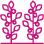 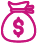 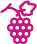 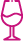 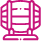 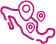 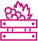 Fuente: Consejo Mexicano Vitivinícola con información del SIAP.
Baja California
Fuente: Provino
Fuente: Provino
Fuente: Provino
Variedades de uva para vino
Variedades blancas mayoritarias:
Chardonnay, Sauvignon Blanc, Chenin Blanc, Colombard y Viognier, entre otras.

Variedades tintas mayoritarias:
Cabernet Sauvignon, Merlot, Nebbiolo, Tempranillo, Grenache, Cariñena, Cabernet Franc, Syrah, Barbera, Misión, Petit Verdot y Zinfandell, entre otras.
Contexto histórico
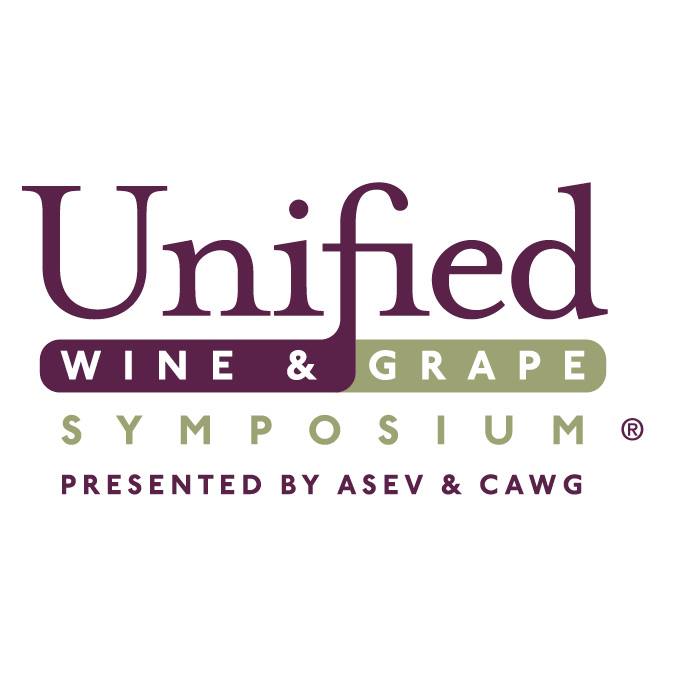 La vitivinicultura mexicana es considerada la más antigua de América, primer territorio en ingresar las vides al Nuevo Mundo.
En 1697 los jesuitas iniciaron la vitivinicultura en Baja California junto con las misiones.
1888 Bodegas de Santo Tomás.
El verdadero despegue de la industria de la viticultura en Baja California surgió a partir de 1920, con la promulgación de la “Ley Seca” en Estados Unidos. 
1928 L.A. Cetto.
1972  Casa Pedro Domeq.
[Speaker Notes: Cabernet Sauvignon, Merlot, Zinfandel, Nebbiolo, Carignan, Chenin blanc y Chardonnay.]
En 1982, cuando quedaron cerradas las fronteras a los vinos extranjeros, se registró un breve lapso de bonanza para los vitivinicultores mexicanos.
En 1987 México ingresó al GATT, abriendo las fronteras a vinos extranjeros.
1987 Monte Xanic.
1993 Chateau Camou.
1997 Casa de Piedra.
1998 Adobe de Guadalupe.
 








Hasta la fecha, las principales variedades de uva utilizadas eran las bordelesas e italianas.
En los últimos 15 años ha habido un resurgimiento de la vitivinicultura mexicana.
[Speaker Notes: l Valle de Guadalupe equivale en extensión a dos tercios de Napa Valley y las condiciones climáticas son muy similares a las del suroeste francés. En Adobe Guadalupe la uva es tratada con el máximo cuidado y los vinos que producen compiten con cualquiera a nivel mundial. Cuentan con 60 acres de viñedos de Cabernet Sauvignon, Merlot, Nebbiolo, Tempranillo, Shiraz y un poco de uva Viognier. Su viñedos se plantaron en 1998 y tuvieron su primera cosecha en el año 2000.]
Vitivinicultura contemporánea
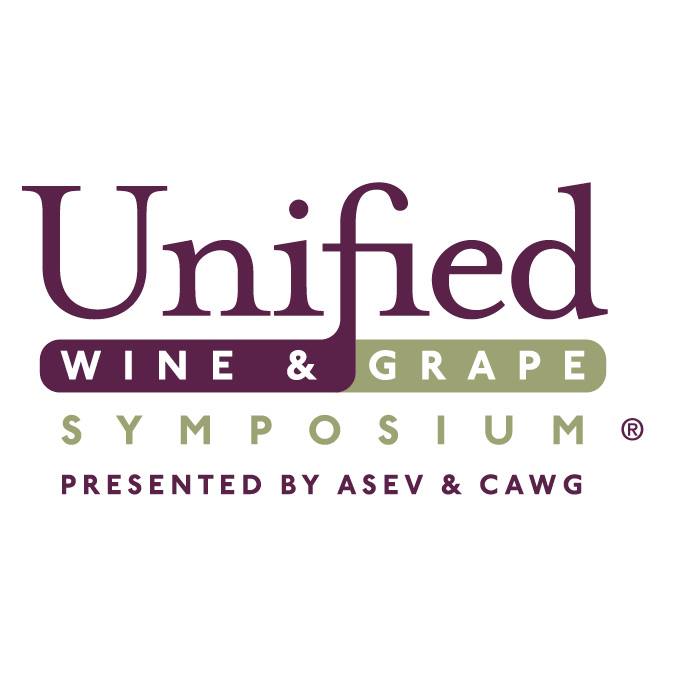 En los últimos 10-12 años ha habido un cambio en el gusto del consumidor por el vino mexicano. Sin embargo, la producción solo satisface el 33% de la demanda.
La industria ha crecido por encima de lo esperado a doble dígito en cuanto a valor. 
Se han impulsado marcas en segmentos Standard y Ultra Premium, apostando por la calidad.
Se han contratado enólogos y enólogas con estudios profesionales y se ha invertido en tecnología.
Estilos de vinos modernos. Conocimiento del mercado.
                                 Internalización.
Daniel Lonnberg
Thomas Egli
Sergio Heras
Héctor Villaseñor
Cristina Pino
Lulú Martínez
Verónica Santiago
Vinos frescos, afrutados y con menos barrica
Vinos espumosos
@tresparauno
Estrategias de posicionamiento
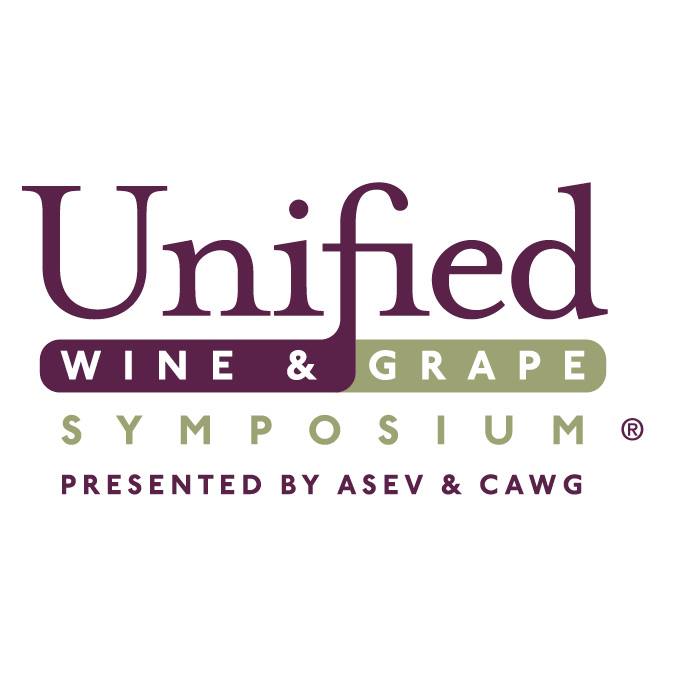 Empleo de variedades y mezclas diferentes. 
Inversión en la bodega y el campo. 
Punto de mira en el enoturismo.
Restaurantes de prestigio como reclamo a la bodega.
Hotelería.
Apoyo con entidades públicas y privadas.
1. Empleo de variedades y mezclas diferentes.
Aglianico, Albariño, Barbera, Brunello, Cabernet Franc, Cabernet Sauvignon, Carignan, Chardonnay, Chenin Blanc, Cinsault, Dolcetto, Grenache, Malbec, Merlot, Misión, Montepulciano, Moscatel, Mourvèdre, Nebbiolo, Palomino, Petit Syrah, Petit Verdot, Pinot Noir, Riesling, Sangiovese, Sauvignon Blanc, Syrah, Tempranillo, Viognier, Zinfandel, etc.
Cariñena – Garnacha 
Petite Syrah – Zinfandel
100% Verdejo
100% Montepulciano
Ruby Cabernet - Barbera  Nebbiolo - Colombard
50% Barbera 
50% Merlot
Pét nat y vinos naturales.
Vino en lata y otros.
2. Inversión en la bodega y el campo.
3. Punto de mira en el enoturismo.
Degustaciones
Recorridos en viñedo
Salidas a caballo, bici y trekking
Experiencias “especiales”
Espacios ecofriendly
850,000 mil visitantes al año
4. Restaurantes de prestigio como reclamo en la bodega.
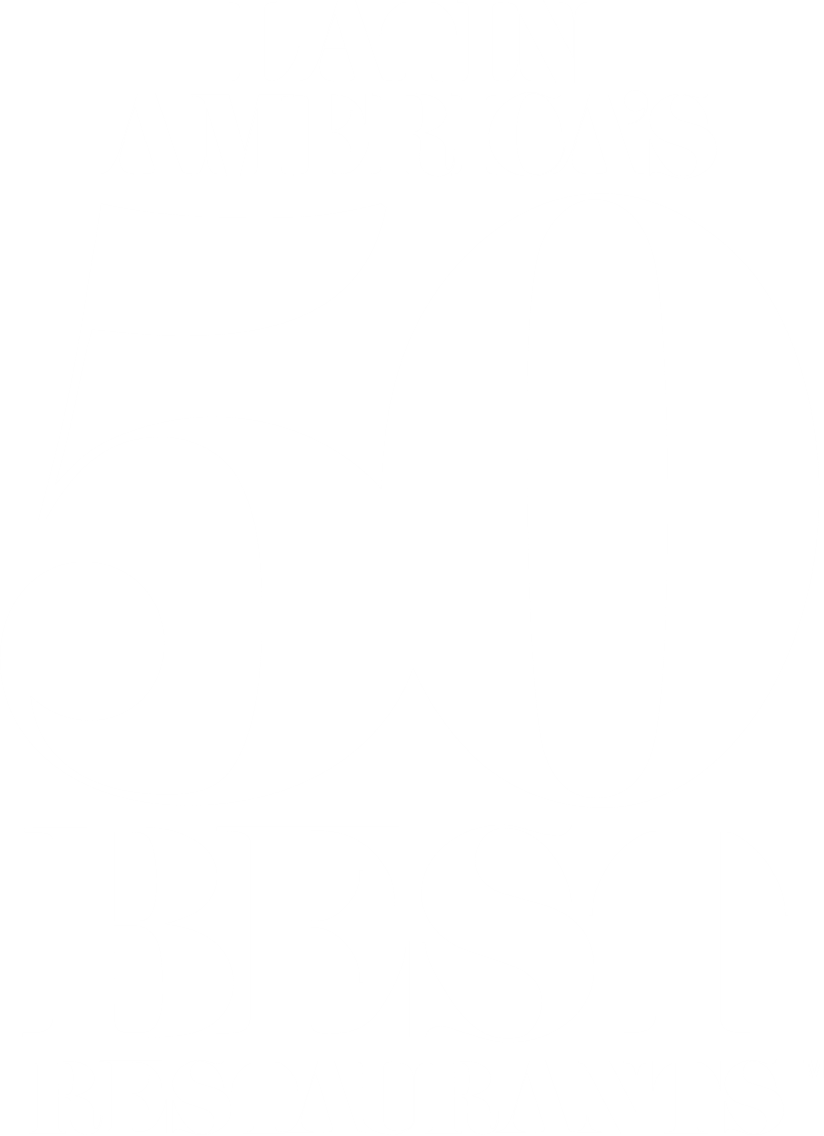 Chef Alfredo Villanueva
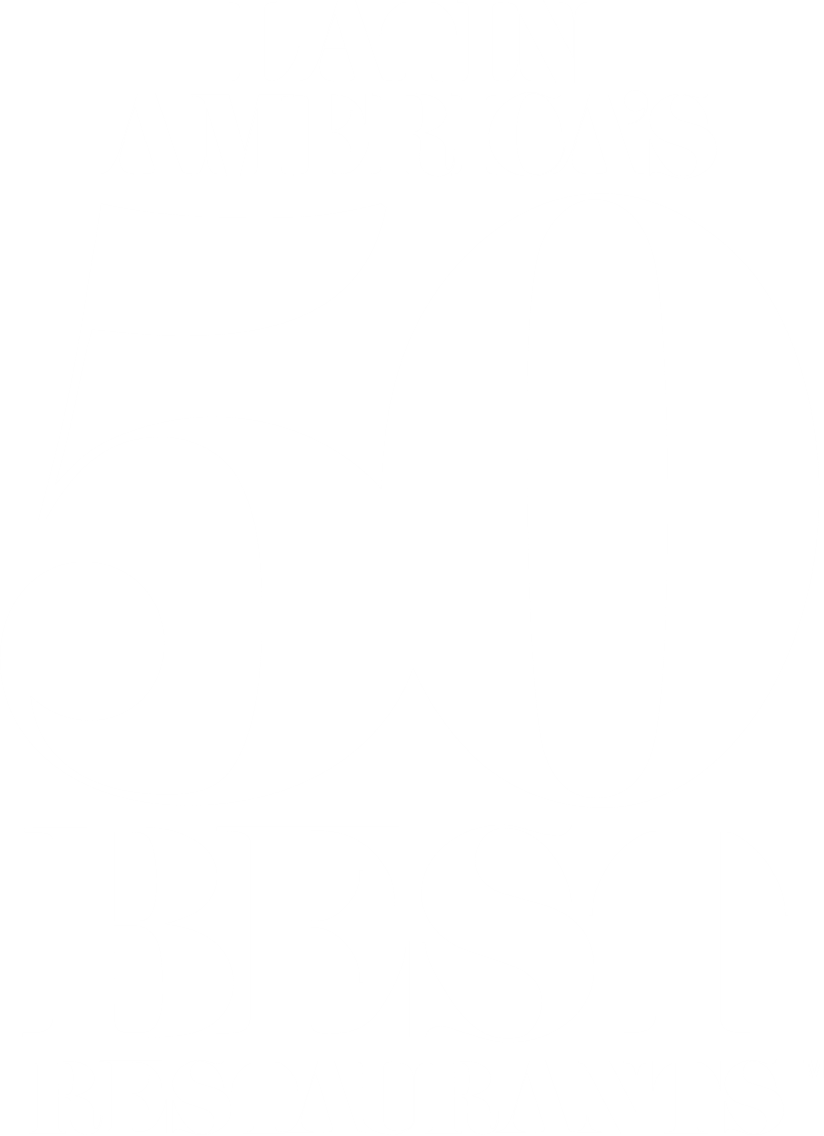 Chef David Castro & Chef Maribel Aldaco
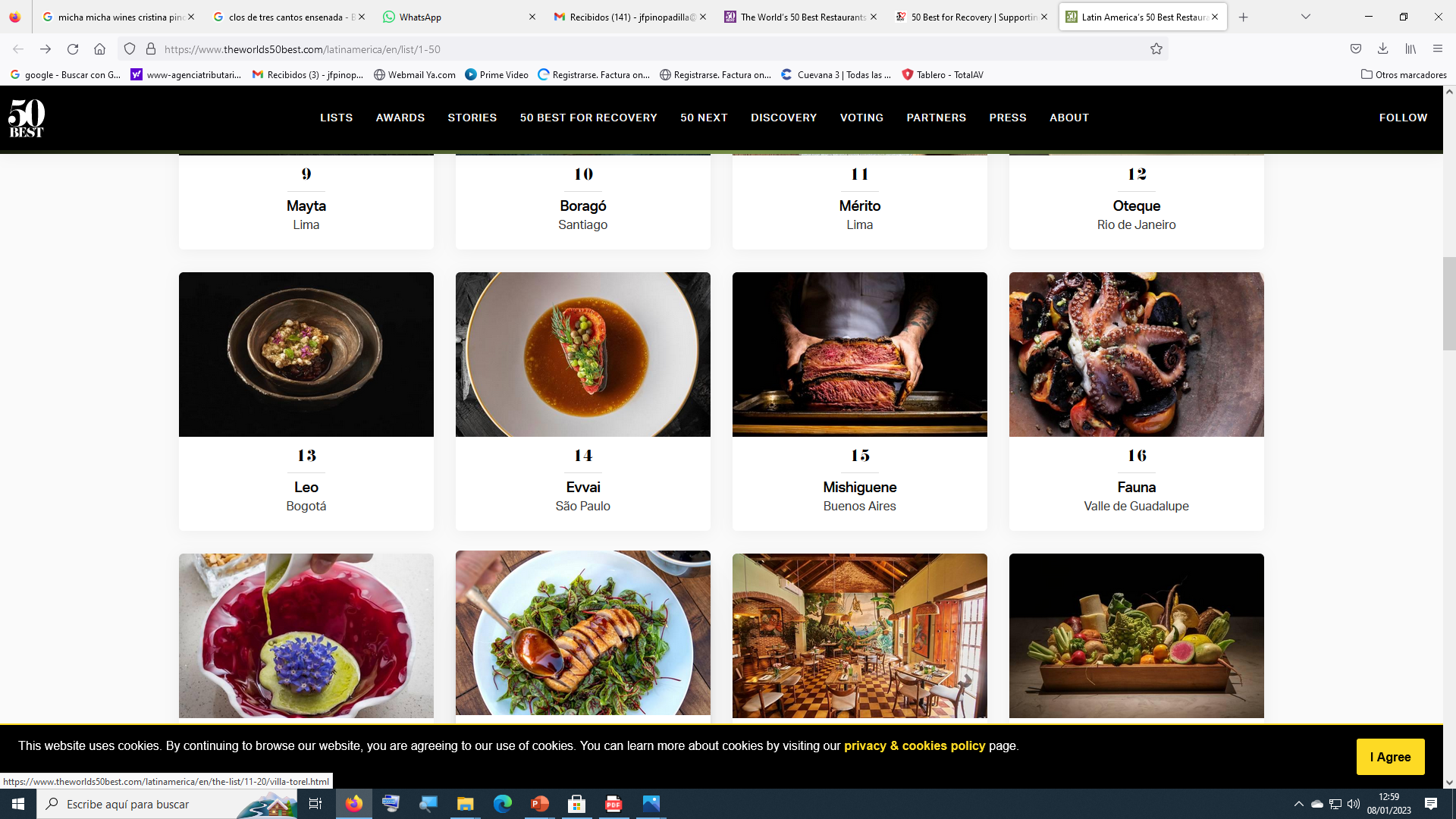 Chef Drew & Paulina Deckman
En Mina Penélope
Chef Roberto Alcocer
Leda Gamboa & Pita Gómez
En Adobe Guadalupe
5. Hotelería
Encuentro Guadalupe
6. Apoyo con entidades públicas  privadas.
Retos
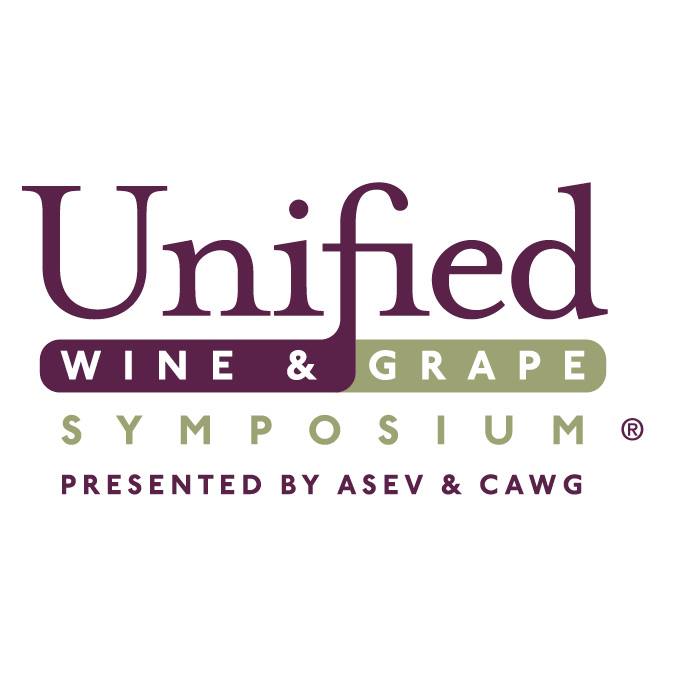 Crecer en 20% la superficie plantada:
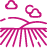 35, 825 Ha
(2021)
48, 825 Ha
(2031)
20%
Incrementar al doble el consumo per cápita de vino:
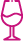 1.2 L
(2021)
2 L
(2031)
Incrementar las exportaciones:
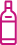 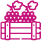 Fruta: 194, 232 Ton
Pasa: 2, 502 Ton
Vino: 14, 580 Hl
(cierre 2020)
Fruta: 199, 827 Ton
Pasa: 2, 627 Ton
Vino: 16, 038 Hl
(cierre 2031)
Integración de toda la cadena productiva.
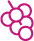 Implementar políticas públicas que incentiven a la industria.
(recaudación de impuestos transformados en incentivos para la industria).
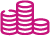 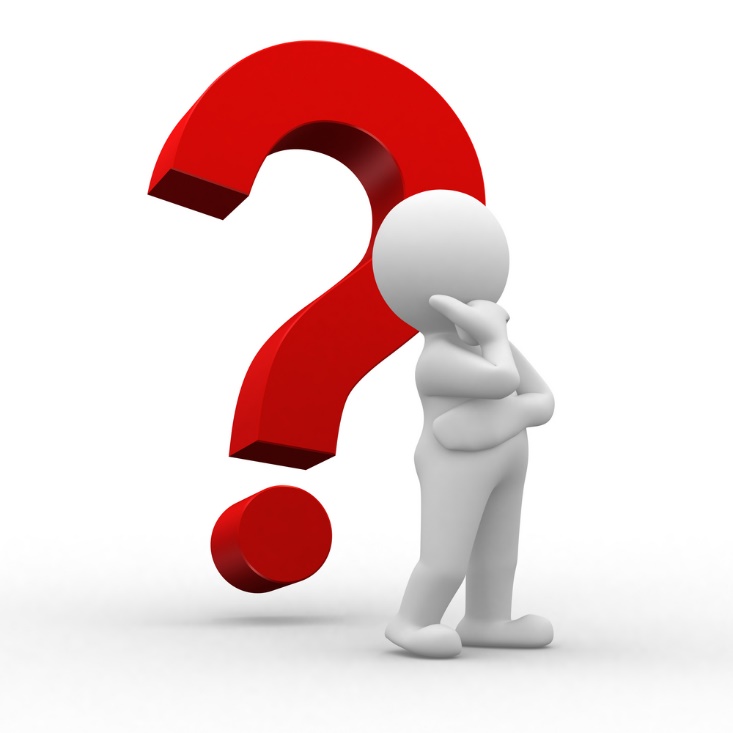 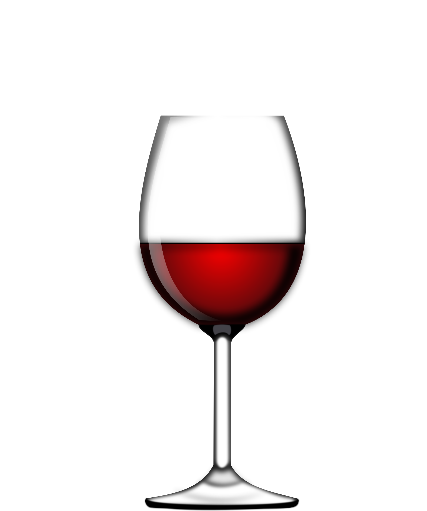 ¡GRACIAS!
Dra. Cristina Pino Villar
@criswinemx